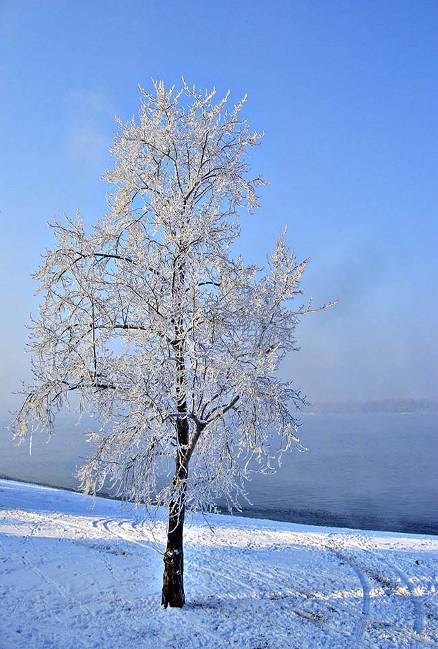 Интегрированный урок
по математике и окружающему миру
Экскурсия 
в зимний лес
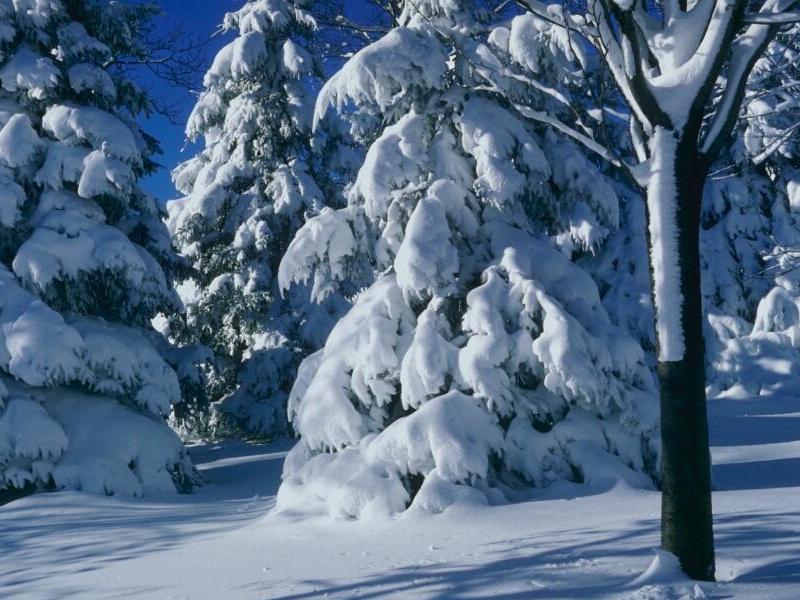 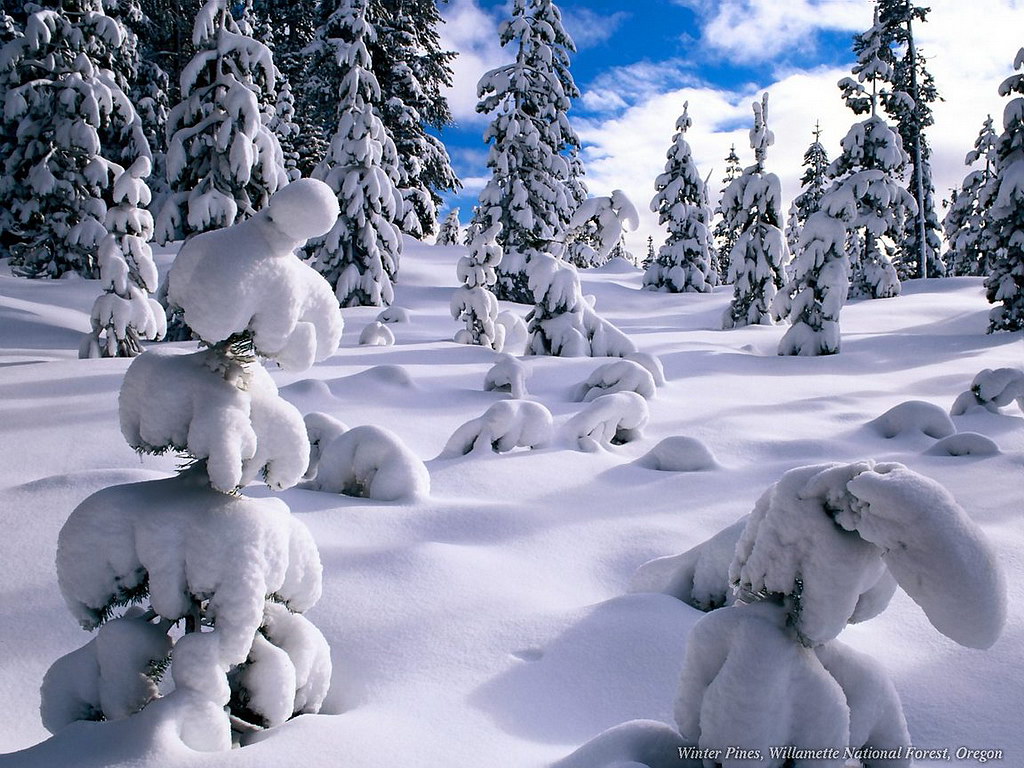 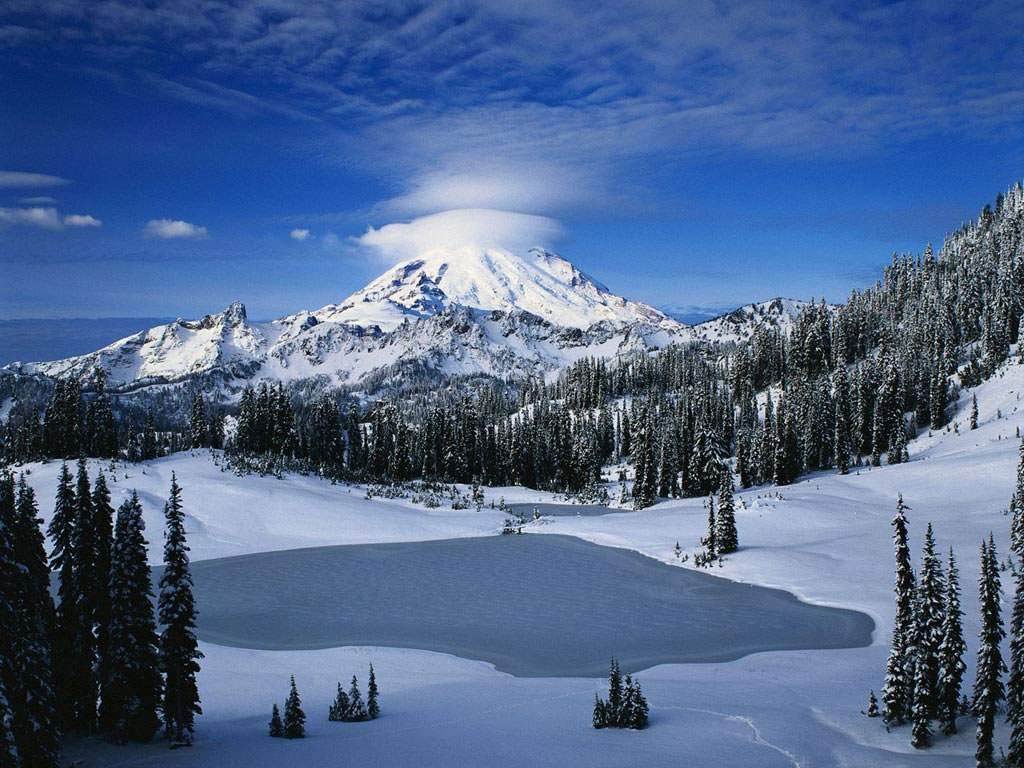 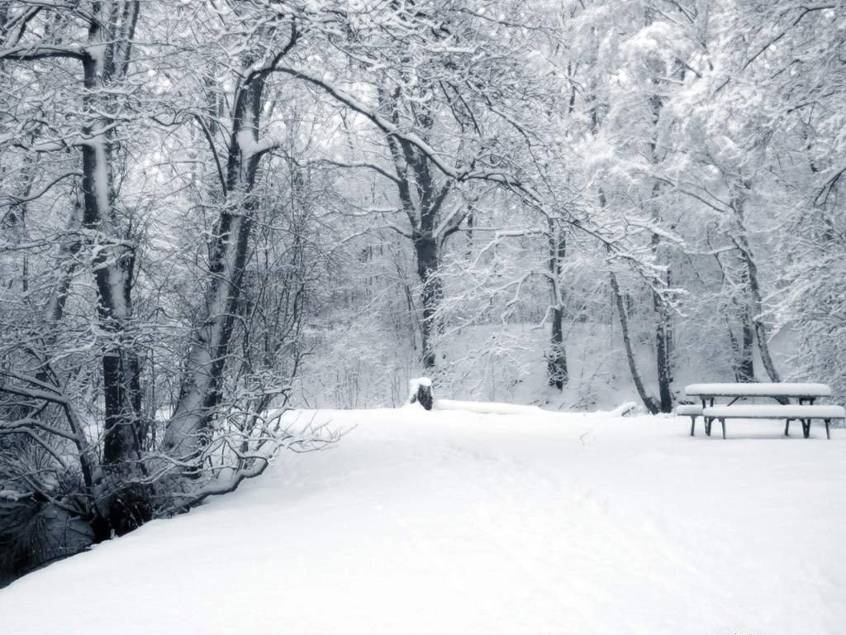 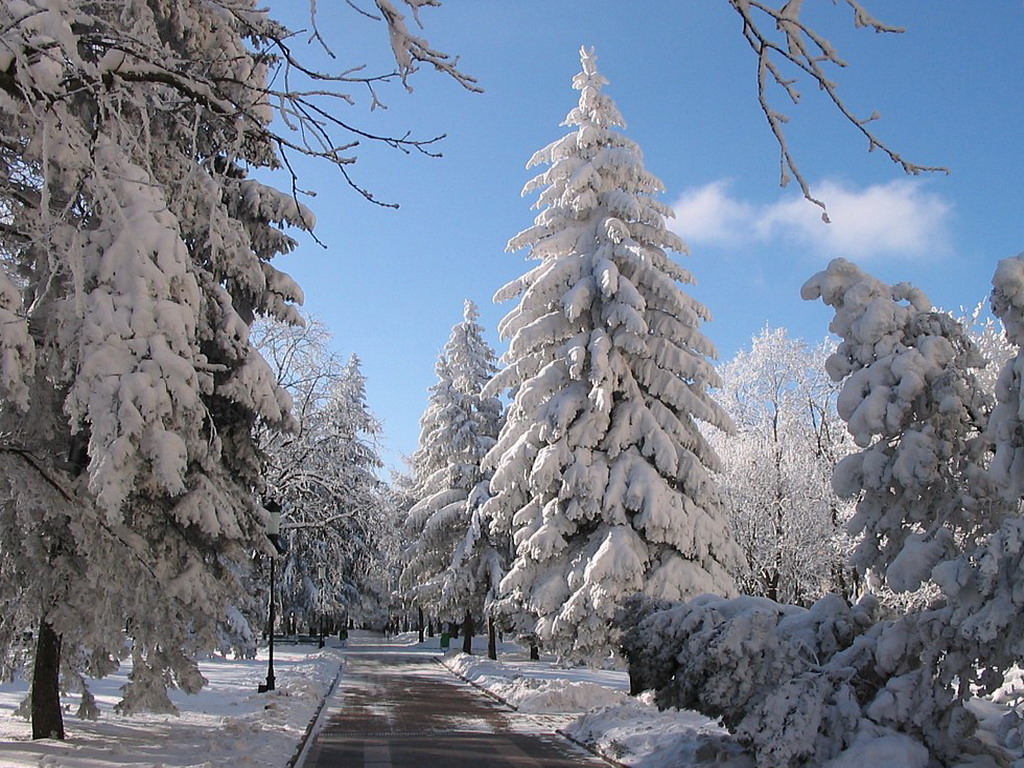 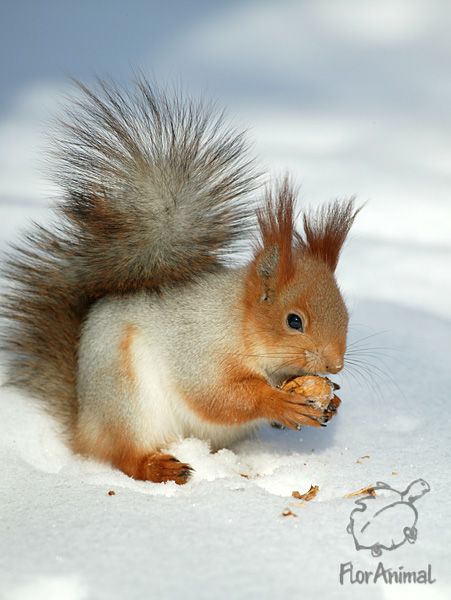 Чьи следы?
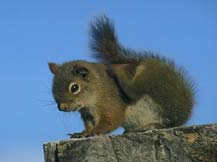 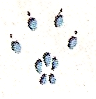 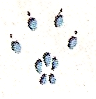 Передние лапы белки
На свободе белка может прожить 3 года, а в неволе- на 9 лет дольше. Сколько лет может прожить белка в неволе?
  Решение:
  3+9=12(лет)
Ответ: 12 лет может
прожить белка в неволе.
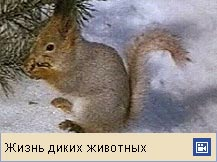 Как называется гнездо белки?
9*4= ?    А                 6*0=?    О
          7*6=?     С                 3*9=?    Й
          1*6=?     Н                 8*4= ?   П                         
          5*3=?     Ф                 4*10=?  Г 
    Выбери  ответы где все гласные звуки и только звонкие согласные, поставь их в порядке убывания.
Проверь себя!
9*4= 36   А                6*0=0      О
            7*6=42    С                3*9=27    Й
            1*6=6      Н                8*4= 32   П                         
            5*3=15    Ф                4*10=40   Г
      
                40     36     27     6     0
               Г        А      Й      Н    О
Чьи следы?
Передние  и задние лапы зайца
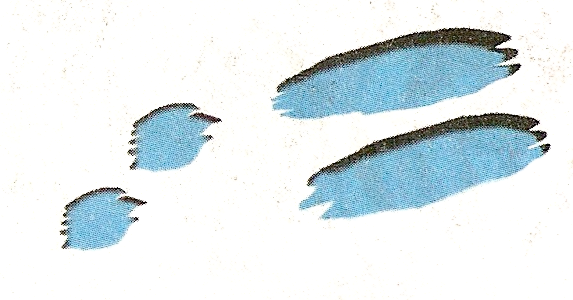 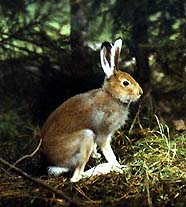 Сравни выражения.
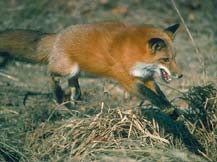 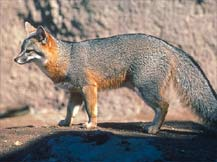 Угадай, чьи следы?
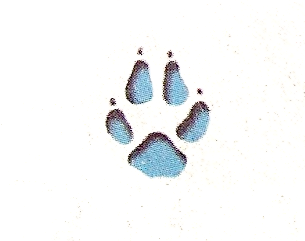 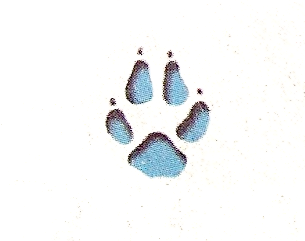 Лиса бежала за зайцем по краю полянки прямоугольной формы.  Длина одной  стороны полянки -7метров, а вторая сторона на 3 метра больше. Чему равен периметр этой полянки?
              ? на 3м >
                                     5м
Проверь себя!
1 сторона-5м
     2 сторона-? на3м>
     5+3=8 (м) длина второй стороны
     Р   = 5+8+5+8=26(м)
     Р   =(5+8)*2=26 (м)
    Ответ: периметр полянки 26 метров
Кого называют «санитарами» леса?
5*8+9=?       Л
                        4+6*7=?       О
                        9*9-11=?      И
                        90-6*5=?      К
                        2*3+4*2=?   В
    Поставь ответы в порядке возрастания.
Проверь себя!
5*8+9= 49       
                        4+6*7= 46      
                        9*9-11= 70     
                        90-6*5= 60    
                        2*3+4*2=14 
                  14      46      49       60        70 
                  В         О        Л        К          И
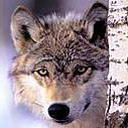 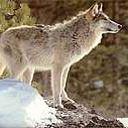 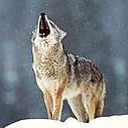 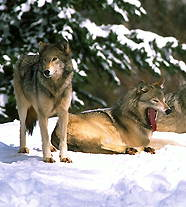 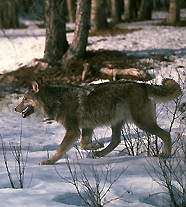 Чьи следы?
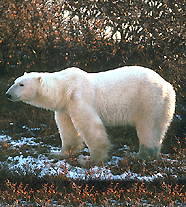 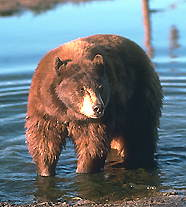 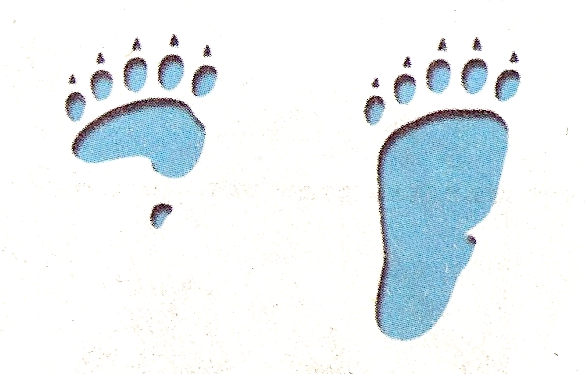 ПЕРЕДНЯЯ И ЗАДНЯЯ ЛАПА МЕДВЕДЯ
Задача.
Бурый медведь весит 700 кг, а  вес большой  панды 200 кг. На сколько вес большой панды меньше, чем вес бурого медведя?                  
                            ?
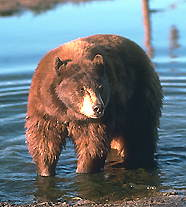 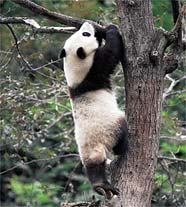 ПОДАРОК МЕДВЕДЮ
Медведь позвал к себе гостей: зайца, лису, белку. В дар ему принесли мёд, малину, морковку. Что подарил медведю заяц?
 Белка  
                    +20           -30         +7            -10
 Лиса
                                мёд- 42
                                малину-30
                                морковку-17
+ 8           -9          +20        +4
7
?
?
4
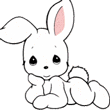 Подведём итоги урока.
Продолжите фразу:
Урок заставил меня задуматься…
На уроке мне больше всего удалось…
Я могу себя похвалить за то…
Я могу похвалить своих одноклассников за то…
Я понял, что…
Мне показалось важным…
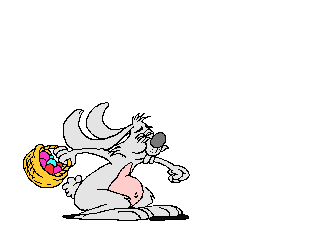 Спасибо
за работу!
Урок 
                 окончен!
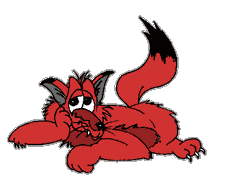